Switch
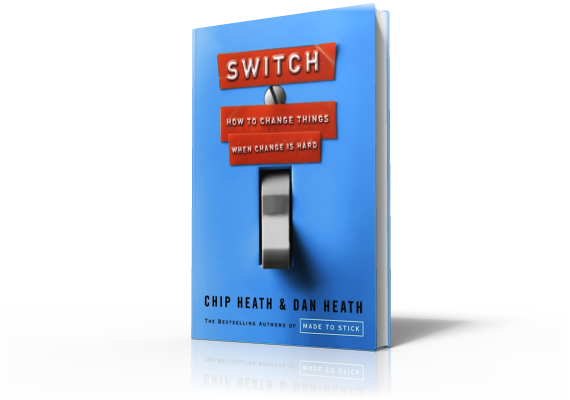 Direct The Rider:
Script The Critical Moves
Script the Critical Moves
Decision Paralysis
[Speaker Notes: In 1995, Brazil's railroads were privatized, splitting them into seven branches and selling them off piecemeal. At the time of auction, they were in a deteriorated state. A private firm bought the southern line, renamed itself America Latina Logistica (ALL), and put one of its executives, Alexandre Behring, in charge.]
Script the Critical Moves
Decision Paralysis
[Speaker Notes: At the start, A.L.L. was so cash-strapped that Behring had to say no to a request to repair a single bridge. His top priority was get into a better financial state. He and his CFO developed four rules:

1. Unblock revenue.
2. Minimize up-front cash.
3. Faster is better than best.
4. Use what you've got.]
Script the Critical Moves
Decision Paralysis
[Speaker Notes: This is how you script the critical moves. Behring moved the company in a new direction by providing crystal-clear guidance. He did it by thinking of the behavior he wanted to see in the tough moment. You can't script every move, so you focus on the critical moves.]
Script the Critical Moves
Decision Paralysis
[Speaker Notes: Behring's four rules were for financial triage. In 1998 for instance, while competitors negotiated for new locomotives, ALL repaired old ones. Why? Rules 2 and 3. Minimize up-front cash and faster is better than best.]
Script the Critical Moves
Decision Paralysis
[Speaker Notes: ALL boosted fuel capacity to operate longer without refueling. This allowed more routes per locomotive and, in accordance with rule 1, unblocked revenue.]
Script the Critical Moves
Decision Paralysis
[Speaker Notes: To fix damaged tracks, ALL followed rule 4 to use what you've got and ripped up tracks at abandoned stations and installed them on active routes.  They saved $400 per ton.

Three years later, ALL's performance improved from a net loss of 80 million reais to a net profit of 24 million reais.

Knowing what we know about the Rider, it should be no surprise that Behring's strategy worked - he scripted the critical moves that helped his people make the hard decisions.]